Aleitamento Materno
FSP 
2013
Sandra Regina de Souza
Como promover a amamentação durante a gravidez e após o parto
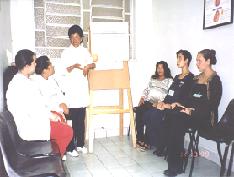 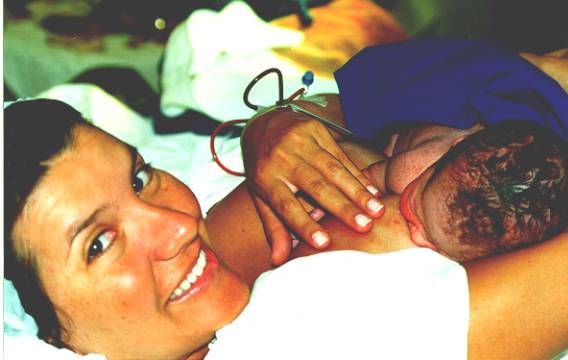 2
1
Instituto de Saúde
CIP/SES-SP
Mulheres que necessitam atenção especial em relação à amamentação
Amamentou um filho anterior em padrão inferior ao ótimo.
Precisa ficar longe do bebê para trabalhar ou estudar fora de casa.
Tem dificuldades familiares.
Está deprimida ou com a auto-confiança abalada.
É adolescente ou sem apoio de um companheiro.
Está  isolada.
Fez uma cirurgia de mama 
Tem uma doença crônica.
Não está motivada para amamentar.
Desconhece as vantagens e o manejo da amamentação.
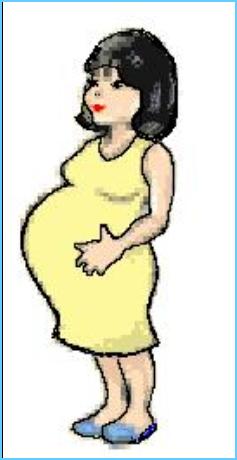 Educação pré-natal sobre amamentação
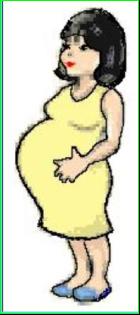 É importante para mulheres que vivem 
	em regiões onde é fácil comprar 
	mamadeiras e fórmulas infantis.
É importante para primíparas jovens.
Os profissionais podem ajudar na opção pela amamentação.
É o momento em que se pode identificar o que as mulheres já sabem sobre amamentação e a partir daí iniciar as orientações necessárias.
No ambulatório antes, durante ou após as consultas
Na enfermaria para tratamento clínico obstétrico
Quando falar com as gestantes
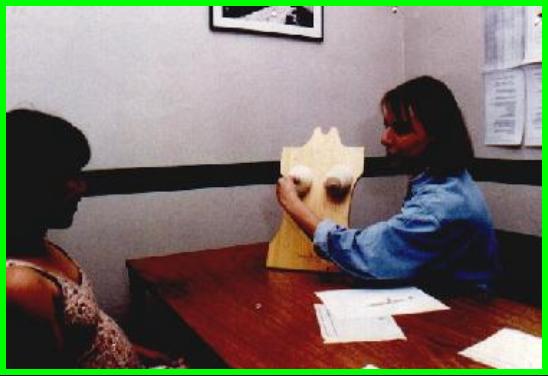 4
Estimule a criação de grupos de gestantes
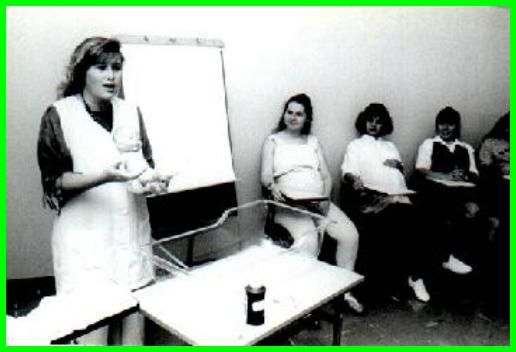 Realize palestras 
ou consultas 
sobre amamentação
5
Temas que devem ser abordados:
Vantagens da amamentação
Como produzir e manter a produção de leite
Alojamento conjunto
Riscos da alimentação artificial
Livre demanda
Aleitamento materno exclusivo
Início precoce da amamentação
O que abordar com as gestantes
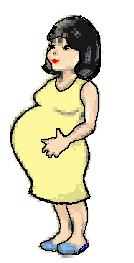 Desestimule o uso de alguns costumes que não são úteis para o sucesso da amamentação
Uso de pomadas ou lubrificantes
Uso de sutiã
Preparo do bico
Expressão de colostro
O conhecimento é apenas um dos fatores que influenciam a intenção de amamentar.
Perto do nascimento do bebê são influências importantes: avós, amigas, irmãs, outros parentes e companheiros.
A informação é um fator que, isoladamente, pode não ser tão efetivo.
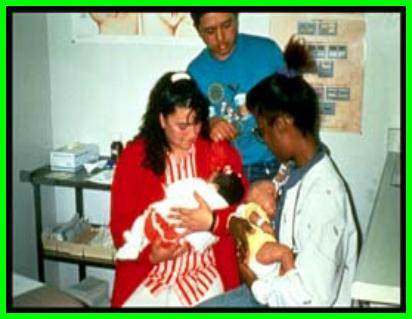 São necessárias outras estratégias: incluir nos programas de educação pré-natal as pessoas que podem influenciar a futura mãe.
6
VANTAGENS DO INÍCIO PRECOCE DA AMAMENTAÇÃO EM                                      RECÉM-NASCIDOS SAUDÁVEIS
Aumenta a duração do aleitamento materno. 
O contato pele-a-pele mantém o calor e permite a colonização do recém-nascido com a flora materna. 
O colostro é a primeira imunização do recém-nascido. 
Aproveita o estado de alerta do recém-nascido durante a primeira hora. 
O bebê aprende a mamar de maneira mais eficiente.
Como apoiar a prática da amamentação na sala de parto
A experiência do trabalho de parto e parto pode afetar a amamentação e determinar sua duração.
As práticas que separam as mães de seus bebês precisam ser mudadas.
As mães precisam de uma atmosfera de afeto e tranqüilidade para se sentirem bem cuidadas.
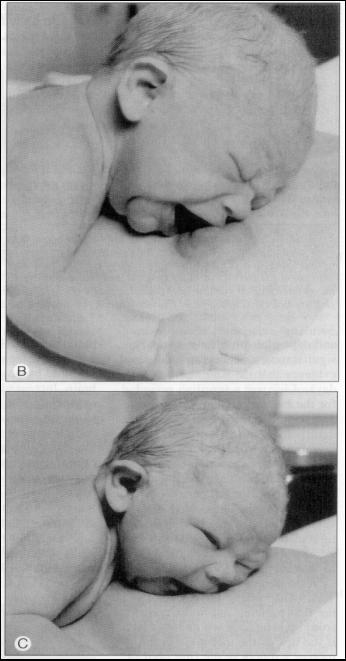 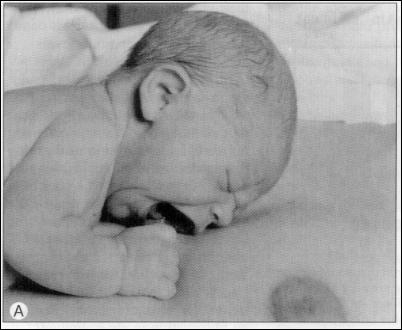 Righard L and Alade O (1990) Efeito da rotina da sala de parto sobre a primeira mamada. Lancet 336: 1105-1107.
Como criar uma atmosfera favorável na sala de parto e facilitar a amamentação precoce
Estimule e favoreça a presença de um acompanhante, de escolha da mãe, durante o trabalho de parto e parto.
Não utilize analgésicos e/ou anestesia se não for estritamente necessário.
Não insista para que as mães fiquem deitadas durante todo o trabalho de parto.
Permita que mães e bebês mantenham contato ininterrupto durante pelo menos uma hora após o nascimento.
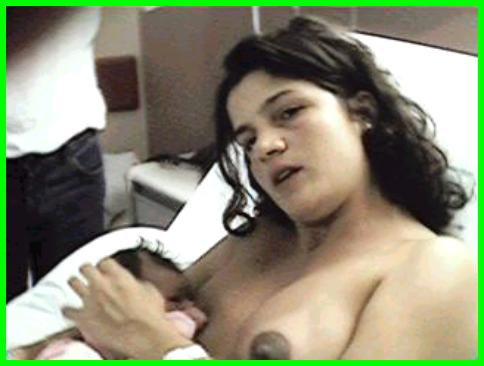 Enxugue bem o bebê, deixe-o pele-a-pele sobre o corpo da mãe logo após o nascimento, cobrindo-o com uma manta seca.
9
Como ajudar a mãe na primeira mamada
Como ajudar a mãe na primeira mamada
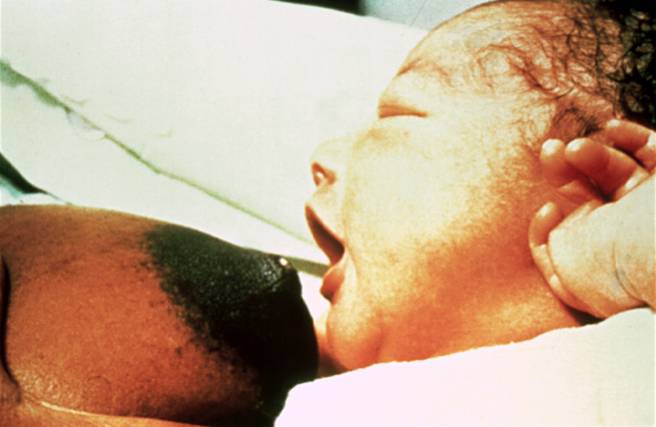 10
Mantenha o peito disponível e perto da boca do bebê e seja paciente. 
Permita que ele o lamba e explore.
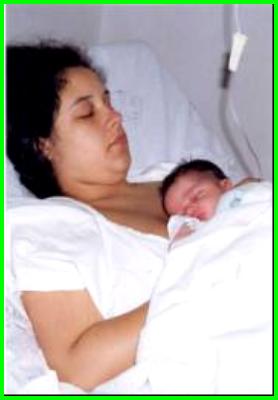 11
Como ajudar a mãe na primeira mamada
Mostre à mãe como estimular o reflexo de busca, tocando com o mamilo suavemente em torno da 
	boca do bebê.
Mantenha mãe e bebê                                juntos ao deixarem a                                       sala de parto.
Como ajudar a mãe após uma cesárea
Encoraje-a a amamentar dentro de 30 minutos após estar em condições de responder ao bebê.
Se a mãe for responsiva, isso pode acontecer na sala de parto, mesmo que ela ainda esteja anestesiada.
Talvez seja necessário alterar a posição do soro para deixar o bebê junto à mãe.
Propicie o alojamento conjunto assim que a mãe possa responder ao bebê.
Cuidados essenciais com o recém-nascido
 SECAGEM DO BEBÊ
O objetivo é evitar a hipotermia 
(temperatura corporal do bebê abaixo de 36ºC).
Evite a perda de calor por evaporação através da pele:
 Desligue o ar condicionado ou providencie o 	aquecimento da sala.
 Seque imediatamente o bebê usando panos 	limpos e secos.
 Mude o pano molhado e cubra o bebê com 	outro pano seco.
Cuidados essenciais com o recém-nascido. 
Istituto per L´Infanzia, Trieste. [Tradução e adaptação: SES Pernambuco]
Cuidados essenciais com o recém-nascido
DESOBSTRUÇÃO DAS VIAS AÉREAS
Após desprendimento do pólo cefálico: Proceda a limpeza delicada das secreções que se encontram na boca do bebê, com gaze ou compressa cirúrgica.
UM BEBÊ VIGOROSO NÃO PRECISA DE ASPIRAÇÃO 
A sucção na área da faringe posterior resultará em estimulação vagal, produzindo apnéia e pequenos períodos de bradicardia.
Cuidados essenciais com o recém-nascido. 
Istituto per L´Infanzia, Trieste. [Tradução e adaptação: SES Pernambuco]
Cuidados essenciais com o recém-nascido
AVALIAÇÃO DO BEBÊ
Avalia-se o bebê para 
identificar aqueles que 
necessitam de 
cuidados especiais. 
Os bebês saudáveis devem ser dados às mães imediatamente.
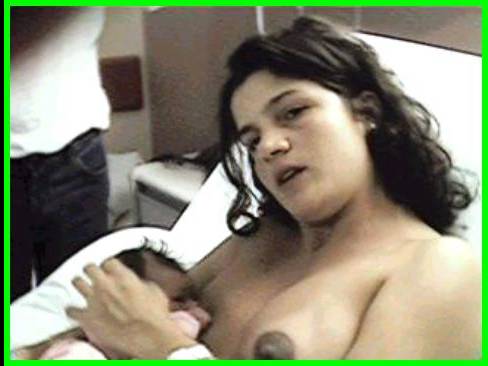 Cuidados essenciais com o recém-nascido. 
Istituto per L´Infanzia, Trieste. [Tradução e adaptação: SES Pernambuco]
Cuidados essenciais com o recém-nascido
CUIDADOS COM O CORDÃO 
 Quando ligar o cordão? 
NO PARTO VAGINAL
Quando o bebê é colocado sobre o corpo da mãe, pode-se esperar sem ligar o cordão até o desaparecimento das pulsações, sem que haja aumento dos valores da hemoglobina no recém-nascido.
Cuidados essenciais com o recém-nascido. 
Istituto per L´Infanzia, Trieste. [Tradução e adaptação: SES Pernambuco]
Cuidados essenciais com o recém-nascido
O BANHO DO BEBÊ 
O banho do bebê pode ser adiado, mesmo que a  prática cultural seja banhá-lo por estar suja de sangue ou de mecônio.
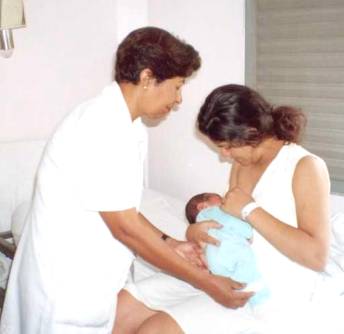 O banho deve ser dado 
6 horas após o parto.
12
Cuidados essenciais com o recém-nascido. 
Istituto per L´Infanzia, Trieste. [Tradução e adaptação: SES Pernambuco]
Oferecer ajuda às mães na sala de parto, facilita o estabelecimento precoce da amamentação e estimula o trabalho em equipe.
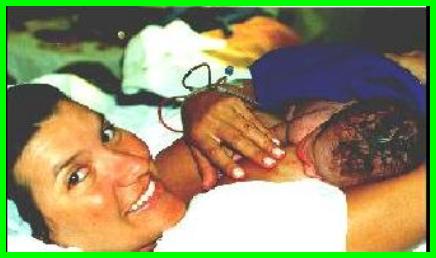 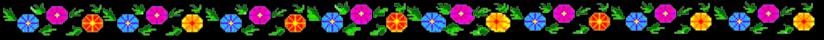 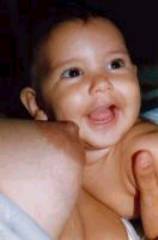 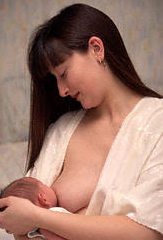 1
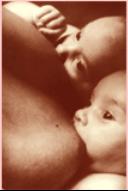 3
2
COMO O LEITE VAI DO PEITO PARA O BEBÊ
Instituto de Saúde
CIP/SES-SP
PARA AMAMENTAR É NECESSÁRIO:
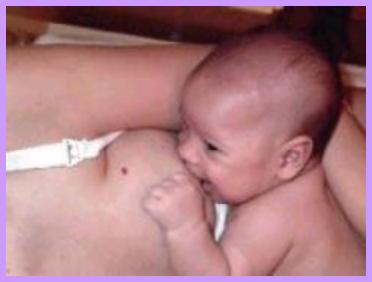 um peito que produza 
	e libere leite.
 um bebê capaz de retirar leite do 	peito por meio de sucção 	eficiente.
4
CÉLULAS MIOEPITELIAIS
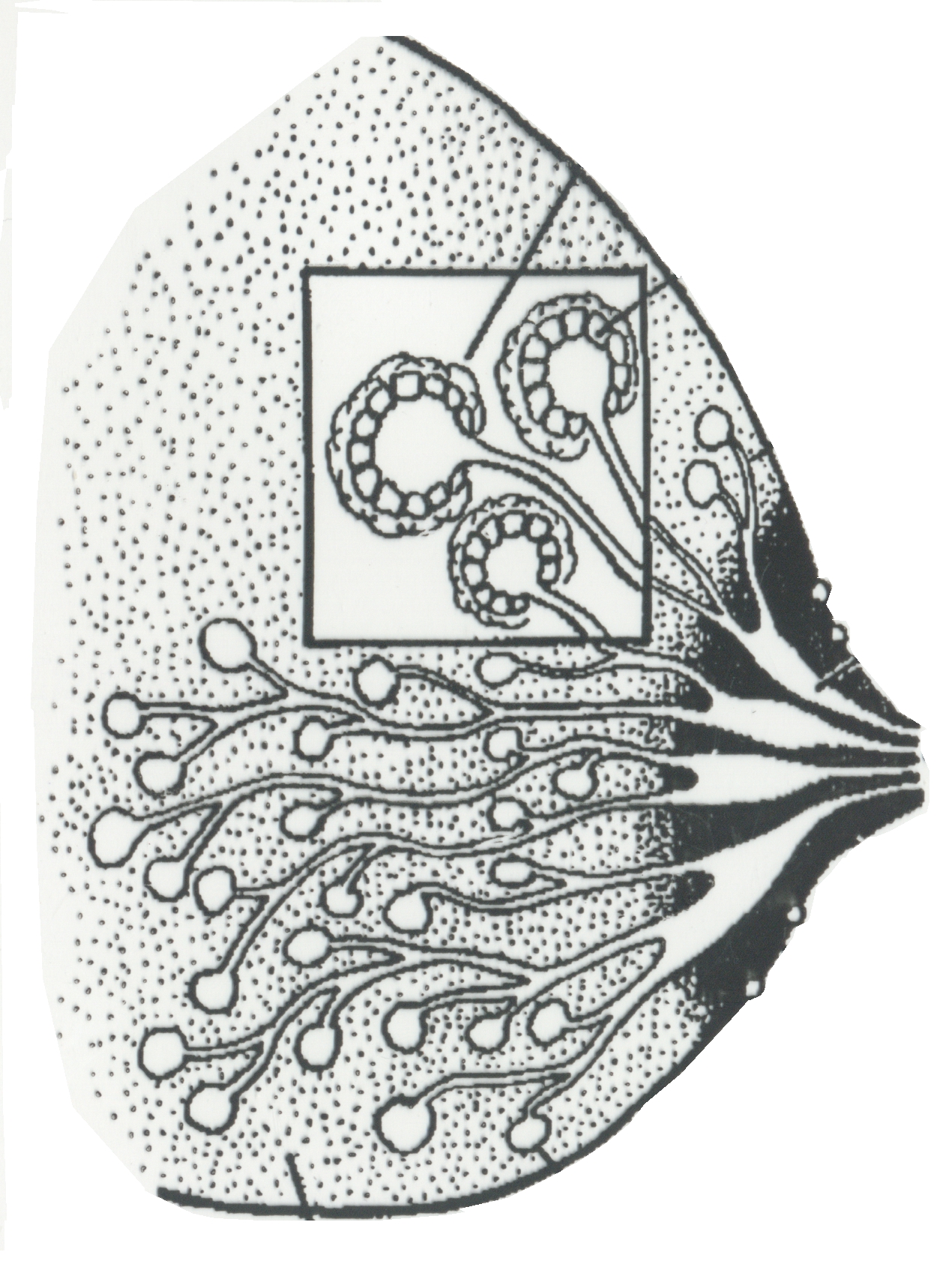 5
CÉLULAS ALVEOLARES
DUCTO LACTÍFERO
SEIO LACTÍFERO
MAMILO
ARÉOLA
GLÂNDULA DE MONTGOMERY
ALVÉOLO
TECIDO 
DE SUSTENTAÇÃO
Partes da mama envolvidas na lactação
Alvéolos: onde o leite materno é produzido.
Ductos: transportam leite até os seios lactíferos.
Seios lactíferos: armazenam o leite fabricado.
Aréola: parte escura ao redor do mamilo (possuem as glândulas de Montgomery para proteção da pele do mamilo).
Mamilo e orifícios do mamilo: para 
   passagem de leite para a boca do bebê.
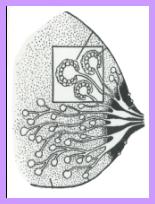 A produção de leite materno depende de:
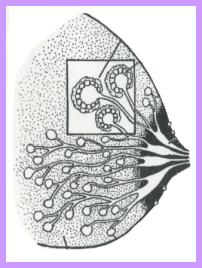 níveis hormonais adequados.
esvaziamento completo ou adequado das mamas.
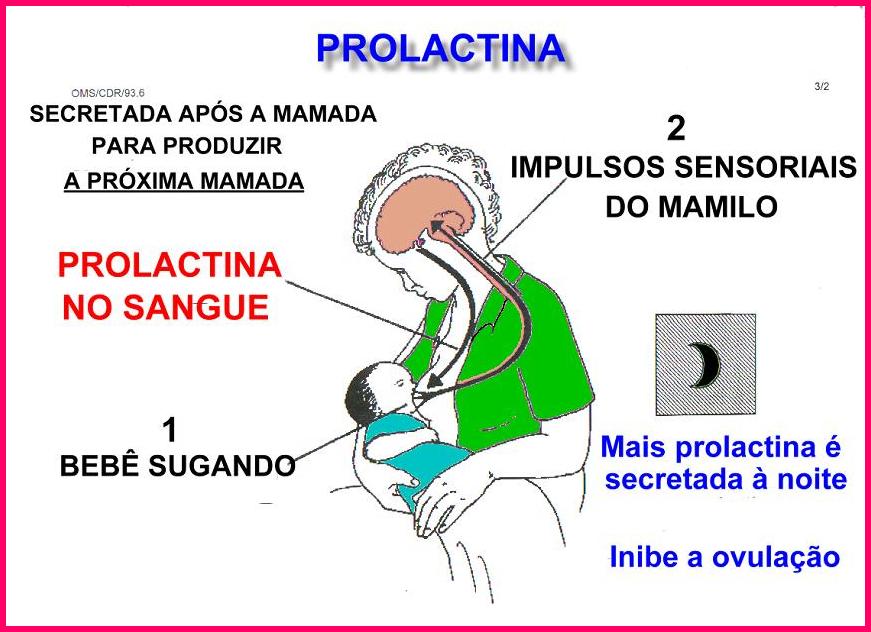 6
PROLACTINA
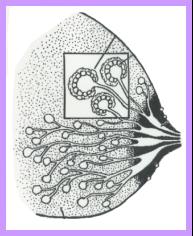 REFLEXO DE PRODUÇÃO DE LEITE
Faz os alvéolos produzirem leite.
Faz a mãe sentir-se relaxada e confortável.
Os níveis sobem quando o bebê suga.
Mais prolactina é produzida à noite.
Suprime a ovulação.
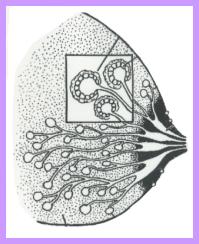 PROLACTINA
Os níveis sobem cerca de 20 minutos após o início da sucção do bebê, levando à produção de leite para a próxima mamada.
Os níveis devem ser mantidos altos para que os alvéolos produzam leite.
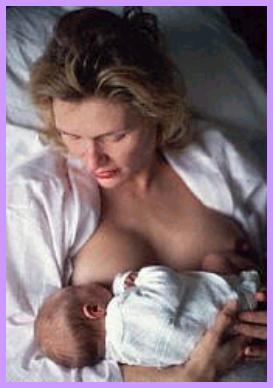 7
Como manter níveis altos de prolactina
Boa pega.
Livre demanda.
Amamentar a noite, quando a liberação de prolactina é maior.
AMAMENTAÇÃO À DEMANDA
Dar o peito cada vez que a mãe ou o bebê quiserem, sem restrição na duração ou freqüência das mamadas.
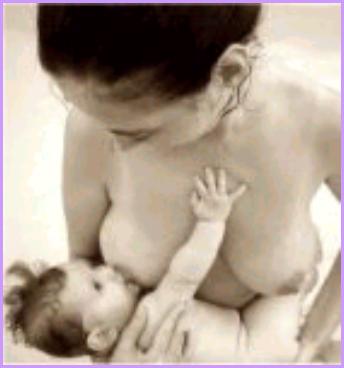 8
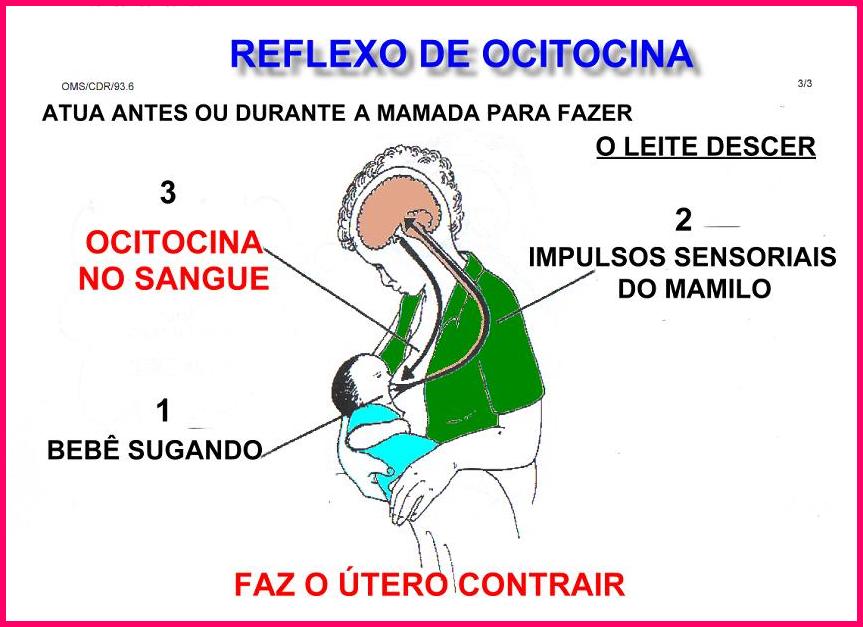 9
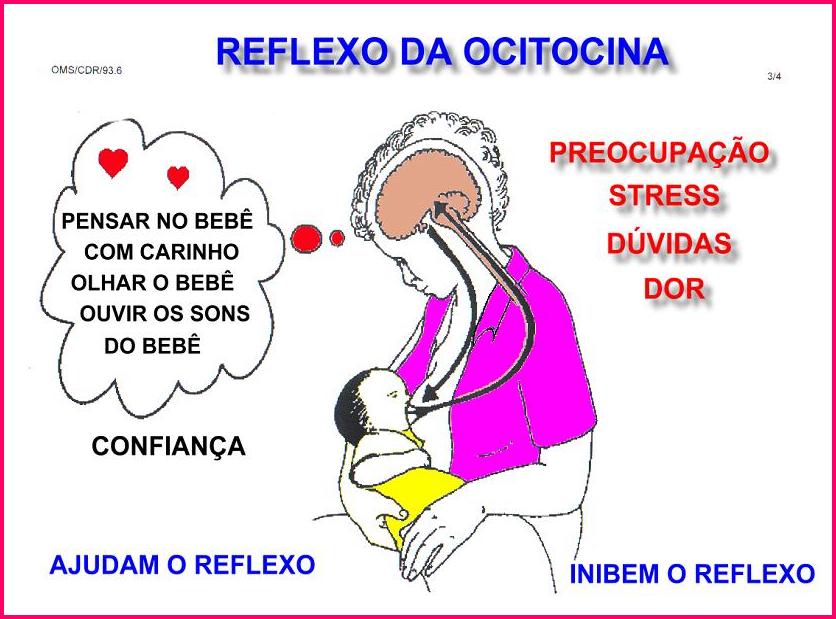 10
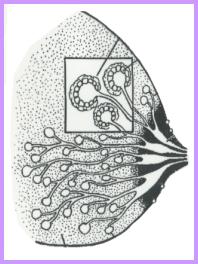 REFLEXO DE EJEÇÃO OU DESCIDA DE LEITE
OCITOCINA
Contrai as células ao redor dos alvéolos e faz o leite descer pelos ductos até os seios lactíferos, onde ficará armazenado.
Sinais e sintomas de um reflexo de ocitocina ativo
Contrações uterinas ou sede repentina. 
Vazamento de leite quando pensa ou ouve sons do bebê.
Pressão ou sensação de formigamento ou “fisgada” nas mamas antes ou durante uma mamada.
Sucções lentas e profundas seguidas de deglutição indicam que o leite está fluindo para a boca do bebê.
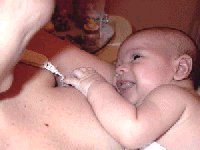 11
Fatores que podem auxiliar na liberação de ocitocina
Sentir-se contente com o bebê.
Pensar no bebê com carinho.
Ouvir os sons do bebê.
Tocar o bebê.
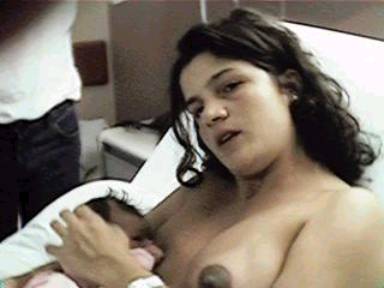 12
Fatores que podem inibir a liberação de ocitocina
Dor, estresse
Dúvida, vergonha ou ansiedade
Nicotina,  Álcool  e 
alguns medicamentos
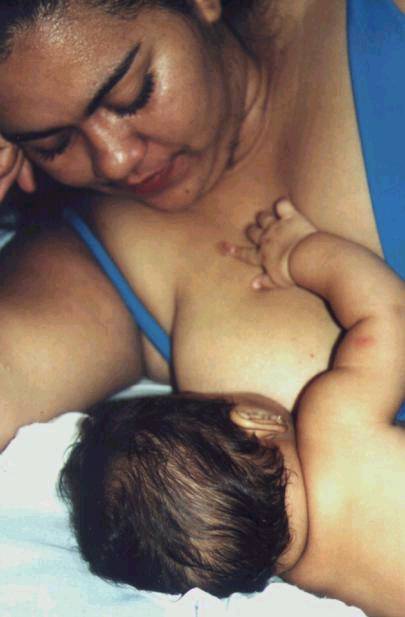 13
Como reduzir essa inibição de liberação de ocitocina
Relaxar e acomodar-se
    confortavelmente para 
    amamentar.
Evitar situações embaraçosas ou estressantes durante a mamada.
Realizar expressão de um pouco de leite, estimulando suavemente o mamilo.
Massagear a parte superior das costas.
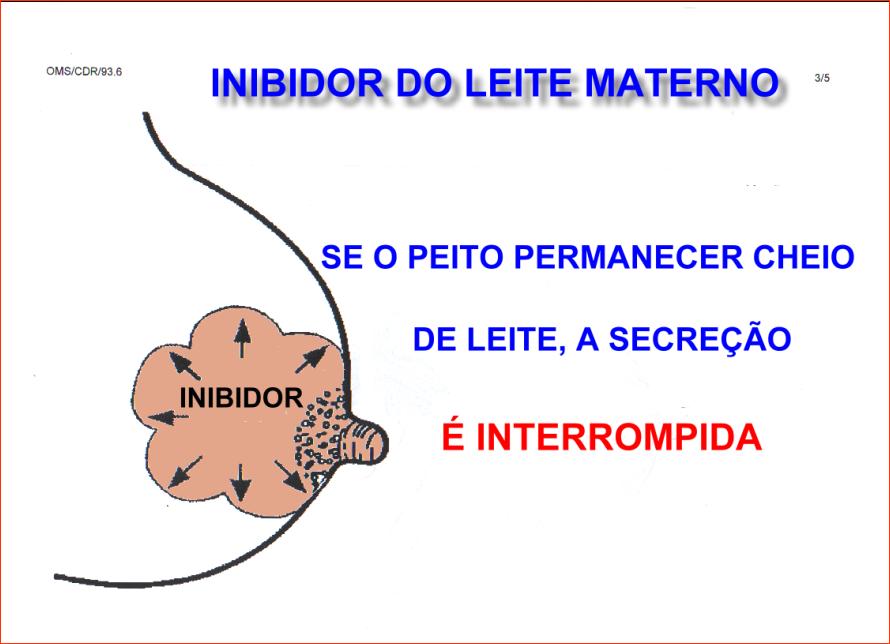 14
Como o bebê faz 	para mamar?
 Como conseguir 	uma boa pega?
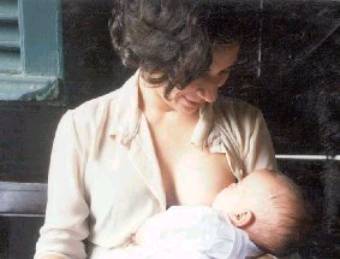 15
Como retirar leite do peito de modo eficiente
1. O posicionamento do bebê
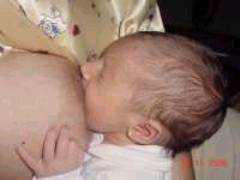 2. A pega
3. Os reflexos 
	do bebê
16
Observar três pontos importantes:
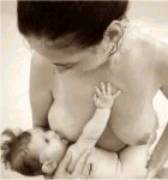 1. O posicionamento do bebê
O corpo do bebê deve ficar 
	inteiramente virado, de frente, 
	e bem próximo ao corpo da mãe.
A cabeça e a coluna do bebê devem estar alinhadas.
As nádegas (se o bebê for pequeno) devem estar apoiadas pela mão da mãe
O queixo deve tocar a mama e a boca de frente para a região aréolo-mamilar
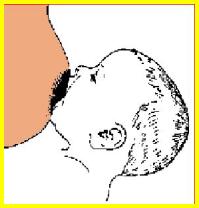 2. A pega
17
A boca do bebê está bem aberta
 Os lábios estão virados para fora
 A língua do bebê está acoplada em torno da 	região aréolo-mamilar
 As bochechas permanecem arredondadas.
 Pode-se observar mais aréola acima do que 	abaixo da boca do bebê.
 Pode-se ouvir a deglutição do bebê.
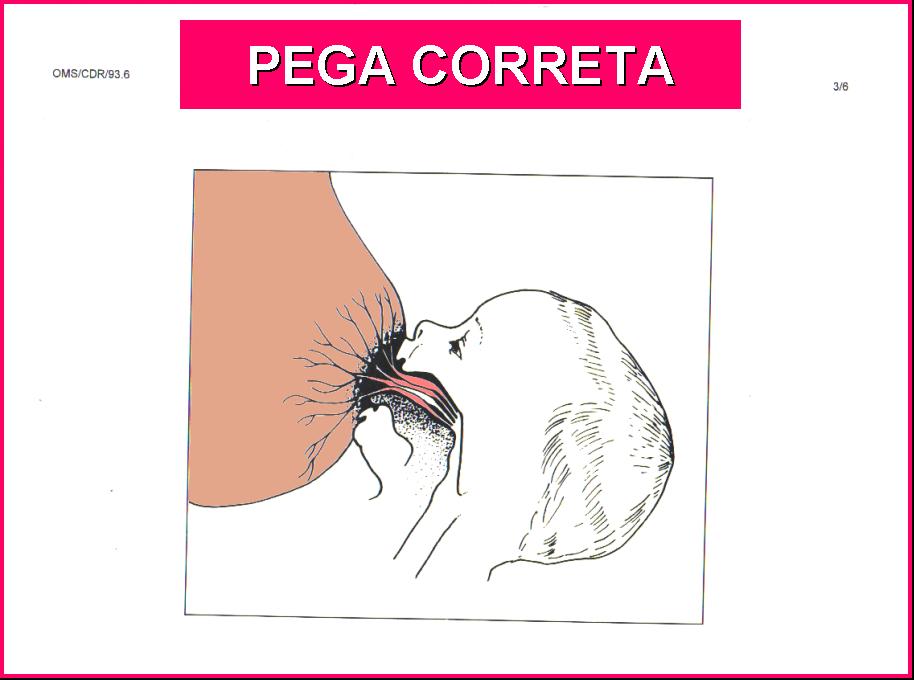 18
3. Os reflexos do bebê
19
3. Os reflexos do bebê
O movimento de ondulação da língua pressiona  o mamilo e parte da mama contra o céu da boca do bebê.
 A pressão joga o leite para fora dos ductos lactíferos e para dentro da boca do bebê.
 Quando a boca fica cheia de leite, o bebê deglute.
SUCÇÃO EFICIENTE
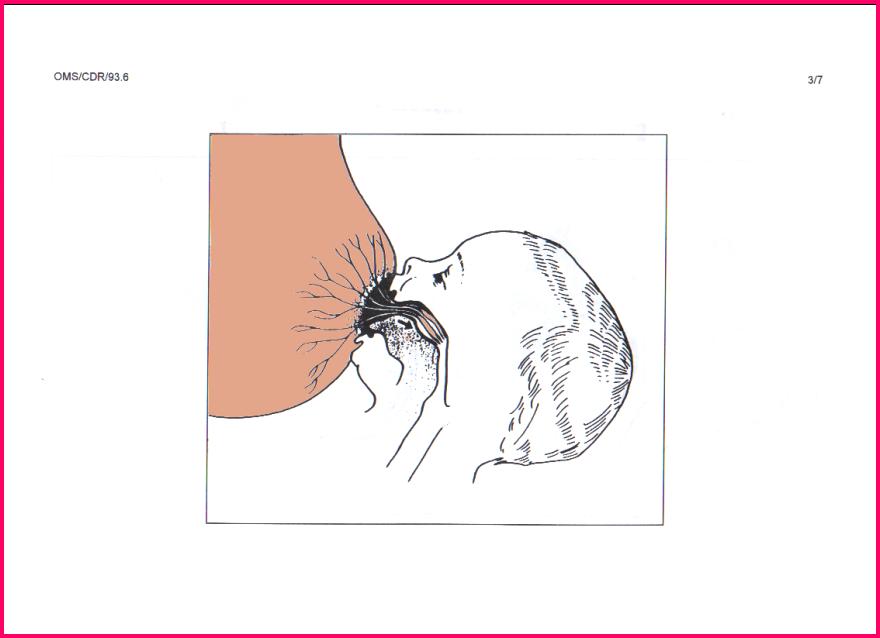 A seta mostra o movimento de ondulação da língua do bebê de sua ponta para trás.
20
SINAIS DE UMA PEGA INCORRETA
O queixo do bebê não toca o seio. 
 A boca não está bem aberta. 
 O lábio inferior está apontando para frente 	ou virado para dentro.
 Vê-se a mesma quantidade de 
	aréola acima e 	
	abaixo da boca do bebê.
 Nota-se esforço das bochechas 
	durante a mamada.
 Pode-se ouvir estalidos agudos 
	durante a mamada ("beijinhos").
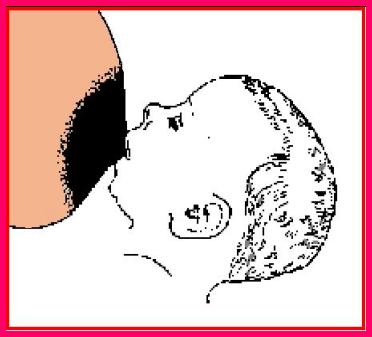 CONFUSÃO DE BICOS
Após sugar um bico artificial o bebê pode:

 Ter dificuldades para fazer uma boa pega.

 Fazer pressão negativa com as bochechas.

 Confiar que o leite saia por ação da gravidade.

 Colocar a língua na região posterior da boca.
COMO RETIRAR O LEITE MATERNO E ALIMENTAR O BEBÊ
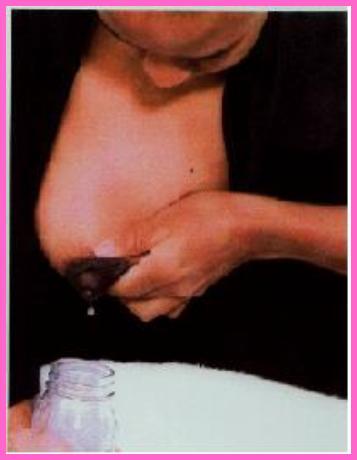 2
1
Todas as mães necessitam aprender a ordenhar seu leite
O ideal é mãe e bebê permanecerem juntos.
  Se a mãe precisar se separar do filho 	amamentado, talvez precise aprender a 	manter a lactação e as mamas 	confortáveis e a armazenar seu leite.
  Se a mãe receber alta hospitalar antes de 	seu bebê, necessitará de ajuda especial.
A ordenha do leite é útil para:
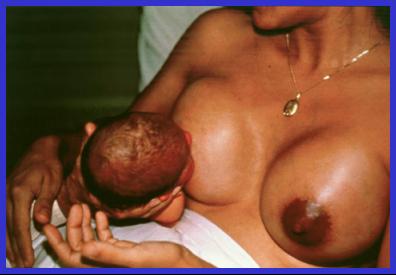 Aliviar ingurgitamento.
Liberar ducto bloqueado 
	ou aliviar a estase de leite.
Alimentar o bebê enquanto 
	ele aprende a sugar de um mamilo invertido.
Alimentar um bebê que apresenta sucção incoordenada.
Alimentar um bebê que “recusa”o peito até que ele aprenda a mamar.
Alimentar um bebê de baixo peso que não pode mamar.
3
A ordenha do leite é útil para:
Alimentar um bebê doente que não pode sugar o 	bastante.
 Manter a amamentação no período em que a mãe ou 	o bebê estão doentes.
 Deixar leite materno para o bebê quando a mãe 	trabalha fora.
 Prevenir que o leite escorra enquanto a mãe está 	longe do bebê.
 Ajudar o bebê a pegar uma mama cheia.
 Ordenhar o leite diretamente na boca do bebê.
 Prevenir que a aréola e o mamilo se tornem 
	secos e doloridos.
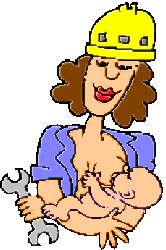 Como manter a lactação
Quando as mães não podem amamentar logo após o nascimento
Ajude-a a iniciar a retirada de leite o mais breve 	possível (nas primeiras 6 horas após o 	parto).
 Dê-lhe instruções por escrito sobre a ordenha e 	o armazenamento de leite.
 Facilite sua permanência junto 
	ao bebê.
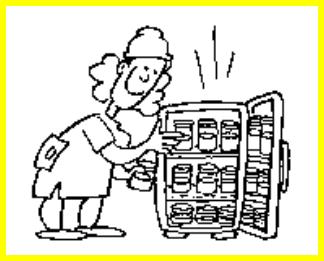 4
Como manter a lactação
Quando as mães não podem amamentar logo após o nascimento
Oriente-a a retirar o leite durante cerca de 	20 minutos e de 6 a 8	vezes em 24 	horas.
 Ajude-a a encontrar um local
	apropriado para ordenhar.
 Dê-lhe alguns vidros limpos 
	para armazenar o leite.
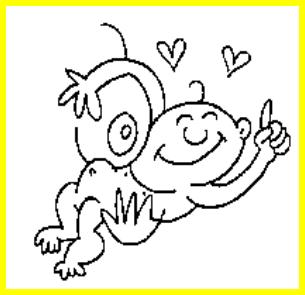 5
Como manter a lactação
Quando as mães se separam regularmente de seus filhos
FACILITE
Toda mulher tem direito a trabalhar, estudar, passear e continuar amamentando.
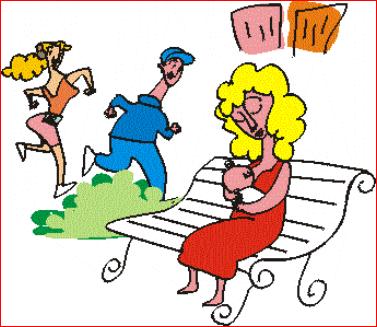 6
ESTIMULE
Ajude cada mãe a encontrar a melhor solução possível
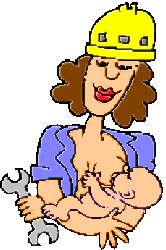 A mãe poderá ir até onde o bebê estiver para amamentar nos intervalos do trabalho.
Pode levar o bebê ao local de trabalho.
Pode retirar leite quando estiver fora e usar o leite para o outro dia.
Antes de demonstrar a ordenha manual
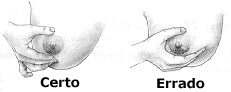 REFORCE
7
A ordenha manual é a forma mais útil de retirar o leite materno.
Não é preciso nenhum instrumento,  podendo ser feita em qualquer hora e lugar.
É mais fácil ordenhar o leite quando as mamas estão macias.
LEMBRE-SE
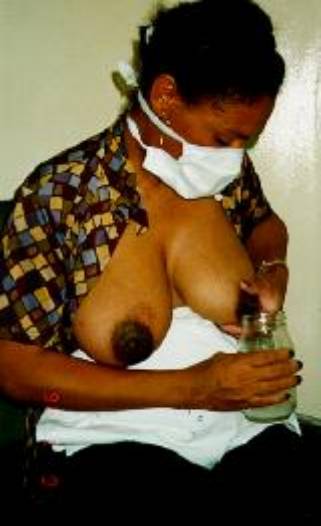 É mais difícil ordenhar o leite quando as mamas estão ingurgitadas ou doloridas, portanto ensine a mãe a ordenhar o mais cedo possível após o parto.
8
Cada mulher deve ordenhar a sua própria mama.
LEMBRE-SE
As mamas se machucam facilmente quando outra pessoa tenta ordenhar.
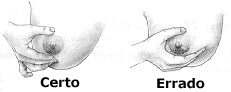 Use uma mama cobaia ou o seu próprio corpo e peça que ela a imite.
Se for necessário tocá-la para demonstrar, seja muito gentil e delicado.
Como fazer a a coleta de leite materno
Usar um frasco de vidro de boca larga, limpo e com tampa plástica. Retirar o papelão da parte interna da tampa, ferver por 15 minutos e deixar o frasco secar com a boca virada para baixo sobre um pano limpo.
Usar uma máscara ou lenço sobre a boca e o nariz, prender os cabelos e lavar bem as mãos até o antebraço.
Desprezar os primeiros cinco jatos antes de iniciar a coleta.
Congelar o leite retirado imediatamente.
RELEMBRE-SE
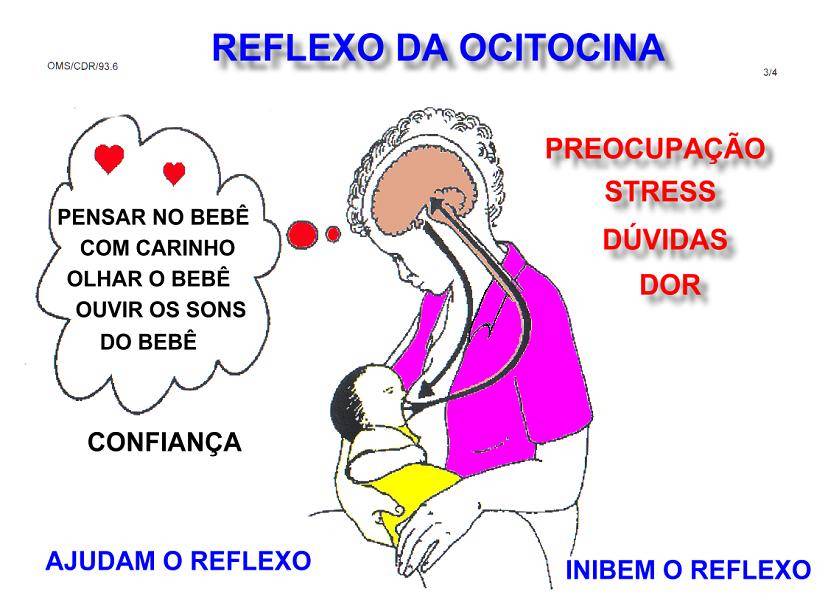 9
Como estimular o reflexo de ocitocina
Desenvolva a confiança da mãe.
Estimule-a a pensar no bebê com carinho.
Sugira que ela fique sozinha ou  com uma amiga, ou com um grupo de mães se desejar.
Sugira que ela carregue o bebê com contato pele-a-pele se possível.
Ela poderá tomar algum líquido agradável (exceto café).
Ela poderá aquecer as mamas, tomar um banho morno. 
Ela poderá estimular os mamilos, com leves toques e massagear o peito.
Alguém poderá massagear as costas da mãe.
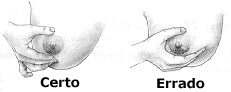 Como ordenhar o leite materno
Lavar as mãos.
 Sentar-se confortavelmente,                                     	ou ficar em pé se desejar.
 Segurar a mama com a mão e colocar o recipiente 		próximo a ela.
 Colocar o polegar acima do mamilo e o indicador 	abaixo do mamilo, na transição aréola-mama.
 Pressionar a mama um pouco para trás, na direção 	do tórax.
 Pressionar os seios lactíferos, entre o indicador e o 	polegar abaixo da aréola.
Como ordenhar o leite materno
Pressionar e soltar.
 A princípio o leite pode não vir, com repetidas pressões ele começa a pingar e espirra se o reflexo de ocitocina é ativo.
 Pressionar e soltar (não deve doer, se doer a técnica está incorreta).
 Pressionar a aréola da mesma forma, a partir dos lados, para assegurar que o leite seja retirado de todos os segmentos da mama.
 Ordenhar uma mama pelo menos 3-5 minutos, até que o leite flua lentamente; ordenhe o outro lado e repita o processo em ambos os lados.
 Usar cada uma das mãos para cada um dos lados e mudar quando cansar.
ISTO NÃO AJUDA
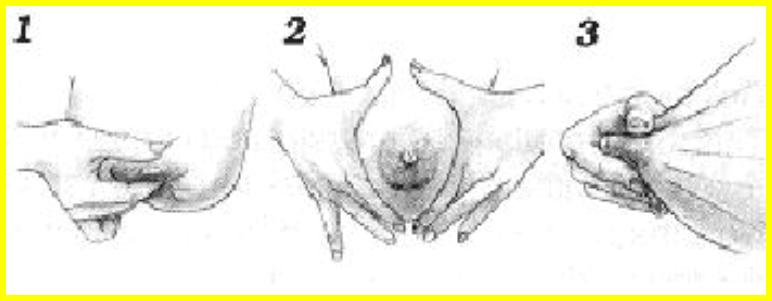 10
ORDENHAR O MAMILO
DESLIZAR OS DEDOS SOBRE A PELE
PUXAR OU ESTICAR O MAMILO
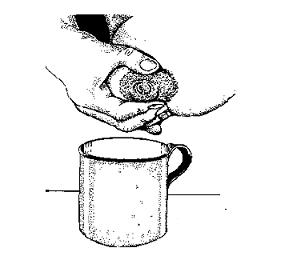 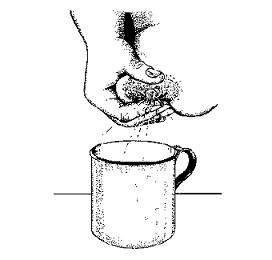 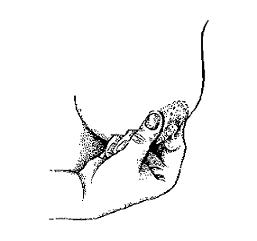 ISTO AJUDA
11
Como armazenar o leite materno
Usar recipiente adequado.
 Armazenar em quantidade adequada.
O leite materno pode ser refrigerado, na geladeira,  	por 24 horas.
 O leite materno pode ser congelado por até 30 dias.
 O descongelamento e o aquecimento devem ser 	feitos em banho-maria, com fogo desligado e 	durante esse processo deve-se agitar o frasco 	para homegeneizar o leite.
O leite materno ordenhado, poderá ser oferecido em 	copinho, xícara, colher ou conta-gotas.
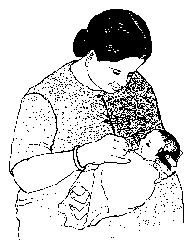 Use copo ou xícara para:

 Evitar o contato do bebê com bicos 	artificiais.
 Favorecer a amamentação.
 Alimentar o bebê na ausência da mãe.
 Complementar a mamada.
12
Quais as vantagens do copo ou xícara?
Evita confusão de bicos.
 Permite o contato íntimo com a mãe ou 	com o cuidador.
 Demonstra à mãe as competências do 	bebê.
 É um método simples, prático e de 	baixo custo.
 É uma forma segura de alimentar.
Como dar o leite com copo?
Desperte o bebê, estimulando os seus 	pezinhos.
 Acomode o bebê sentado ou semi-sentado 	em seu colo, de forma que a cabeça em 	relação ao pescoço forme um ângulo 	de 90º.
 Encoste a borda do copo no lábio inferior  	do bebê,  para que o leite toque os 	seus lábios.
 O bebê irá lamber e depois tomar o leite.
 Não despeje leite na boca do bebê.
Como dar o leite com copo?
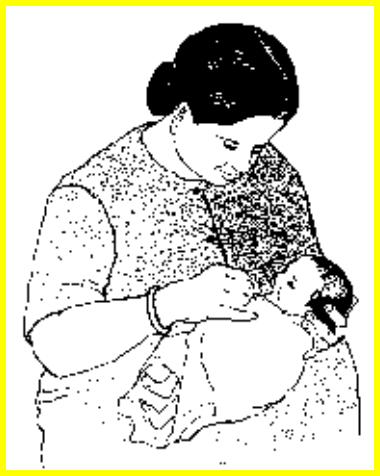 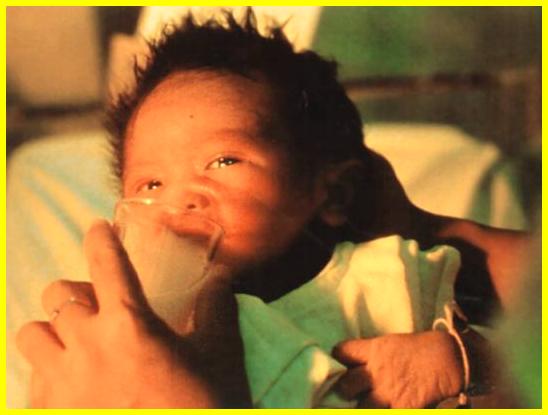 13
Os perigos do uso de mamadeiras
O bico de mamadeira confunde a sucção do bebê.
Nem sempre há água limpa e combustível disponíveis para lavar mamadeiras e bicos.
O uso de mamadeiras nos serviços de saúde pode dar a impressão de que é uma maneira segura de alimentar os bebês.
Muito obrigada!!

            sandracest@gmail.com